Центр развития
военно-спортивной подготовки
и патриотического воспитания 
детей и молодежи
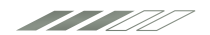 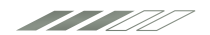 Основы огневой подготовки

Безопасное обращение с оружием и боеприпасами. 
Кодекс стрелка.
 Материальная часть стрелкового оружия
ЦЗ Машук, 2024
Основы огневой подготовки
Безопасное обращение с оружием и боеприпасами, требования безопасности
Кодекс стрелка
Материальная часть стрелкового оружия
Разборка/сборка автомата АК-74
2
Требования безопасности                        ЗАПРЕЩАЕТСЯ
Находиться в стрелковой галерее без средств защиты органов слуха и зрения
Заряжать оружие или начинать стрельбу без команды инструктора
Направлять оружие в противоположную сторону от мишени, а также прицеливаться в людей и животных
Выносить с огневого рубежа заряженное оружие, а также оставлять или передавать его другим лицам без команды инструктора
Выносить патроны со стрелкового объекта
Выходить на огневой рубеж без команды инструктора
Находиться на огневом рубеже посторонним лицам
3
Кодекс стрелка
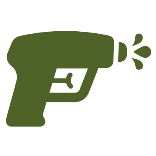 Я буду всегда обращаться с оружием как с заряженным
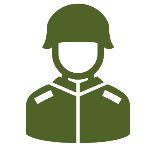 Я никогда не направлю оружие туда, куда я не хочу стрелять
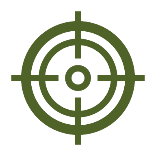 Перед тем как выстрелить, я всегда проверю, что перед мишенью и за ней
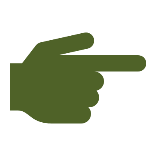 Я никогда не коснусь пальцем спускового крючка, пока ствол не будет направлен на мишень.
Материальная часть стрелкового оружия
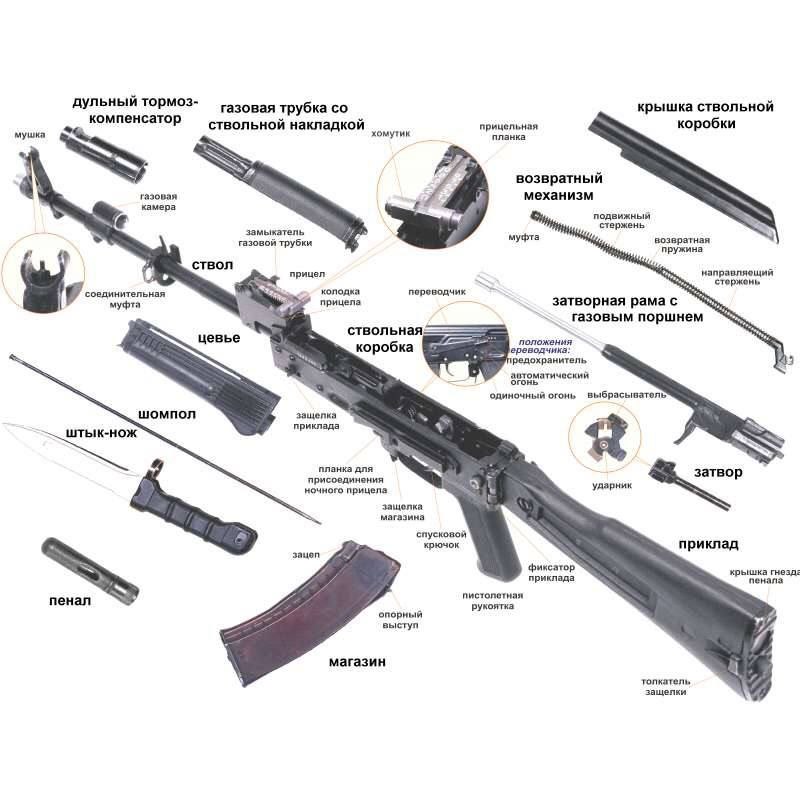 Тактико-технические характеристики
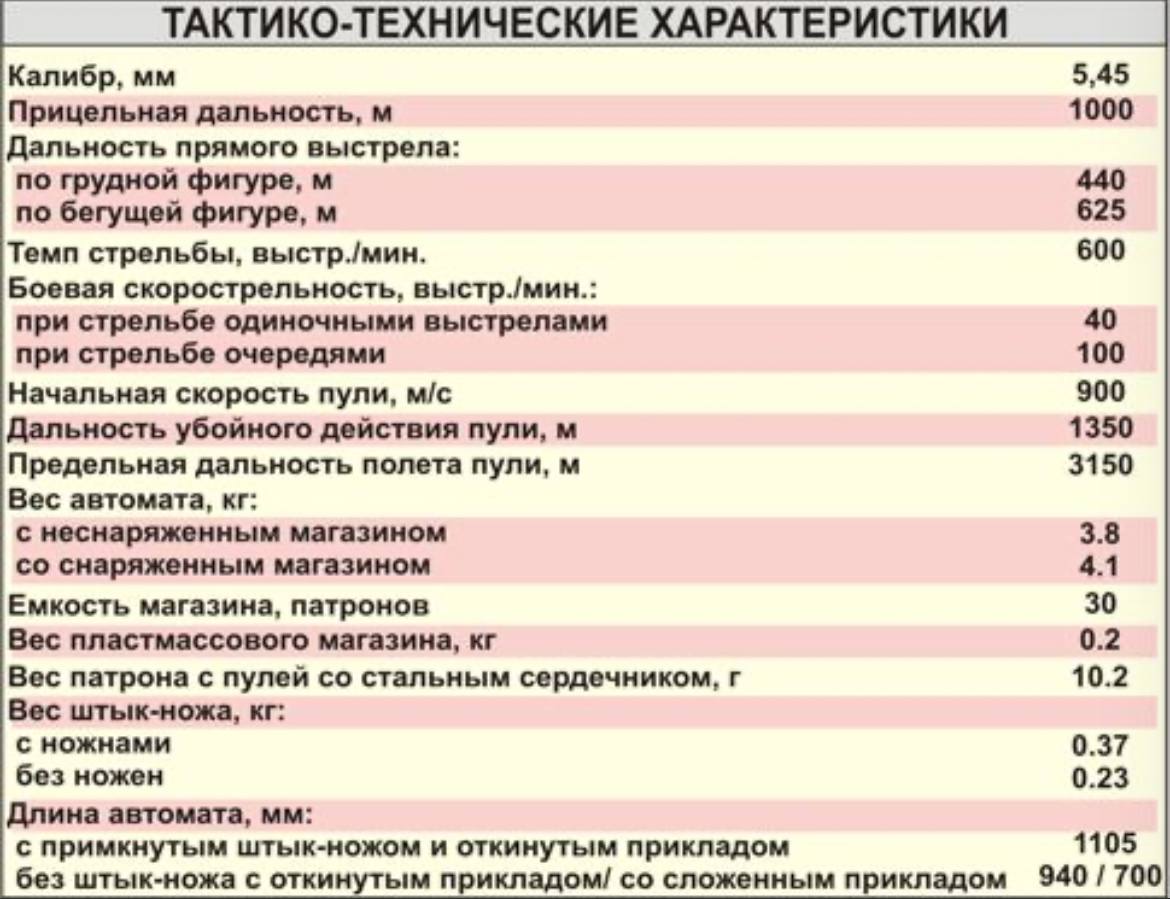 Материальная часть стрелкового оружия
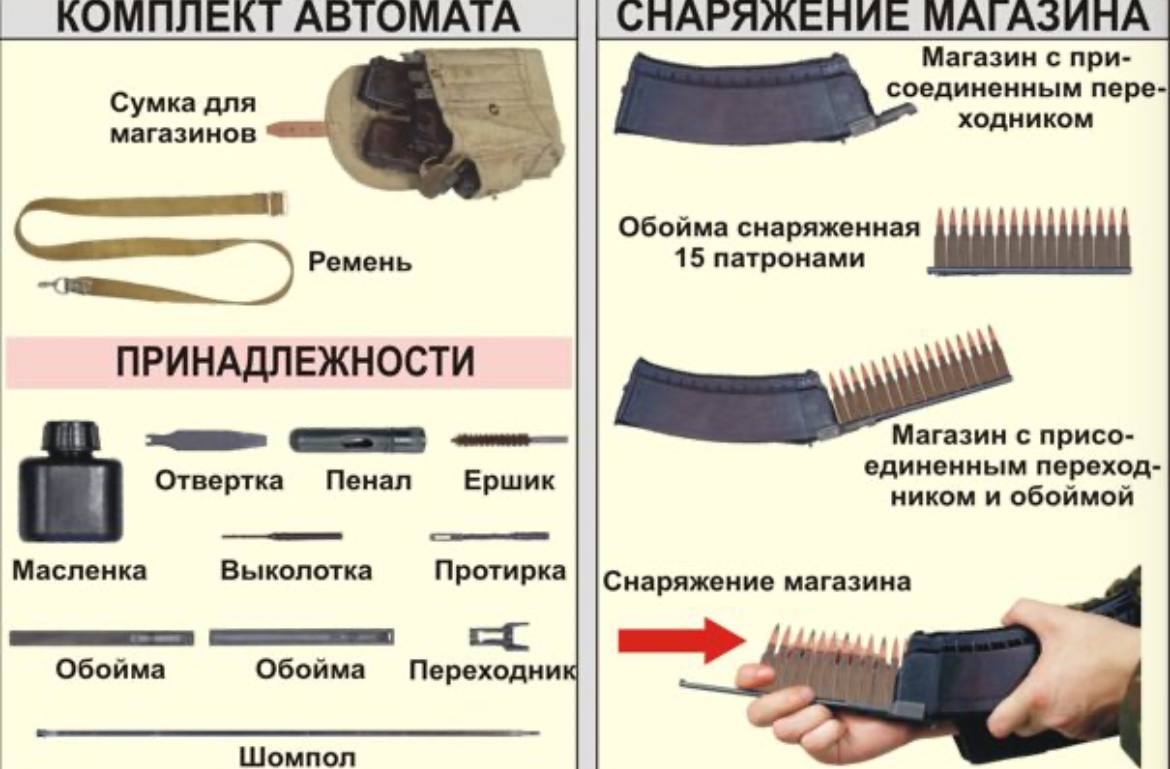 Материальная часть стрелкового оружия
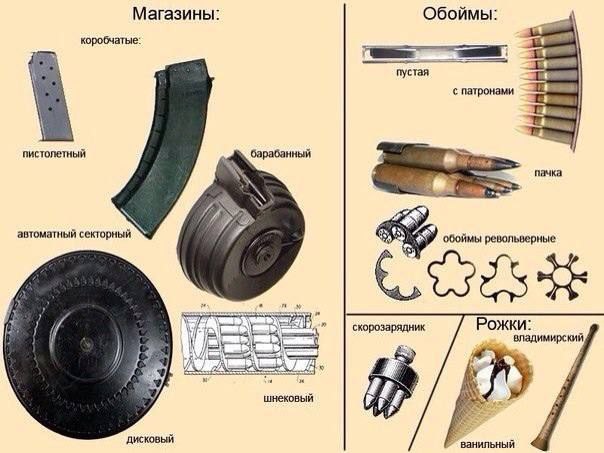 Тактико-технические характеристики
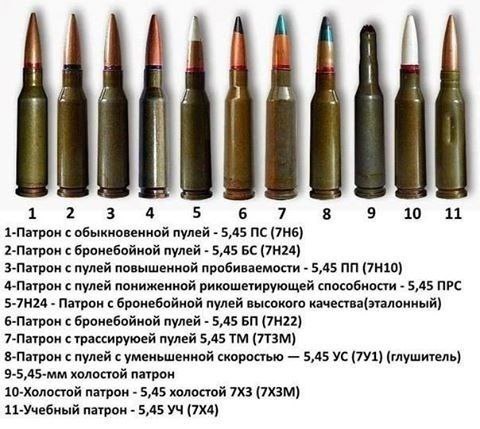 Разборка и сборка автомата АК-47
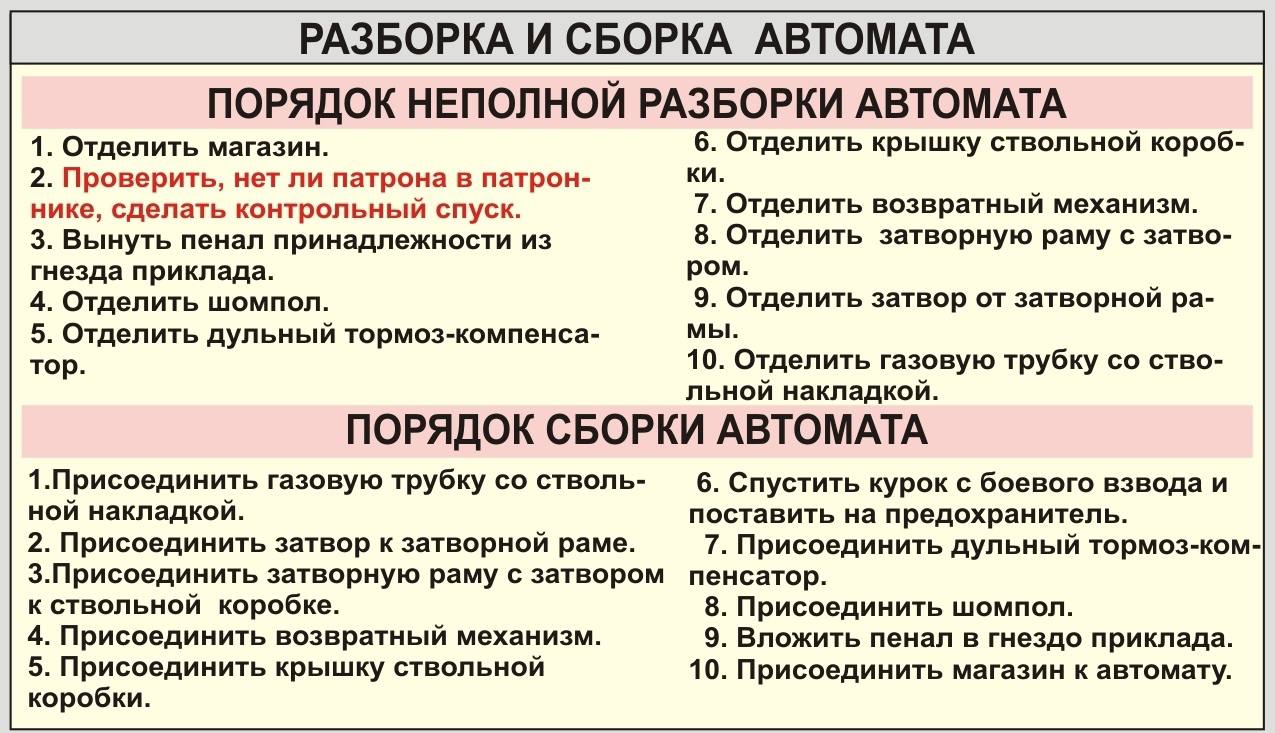 Спасибо за внимание!
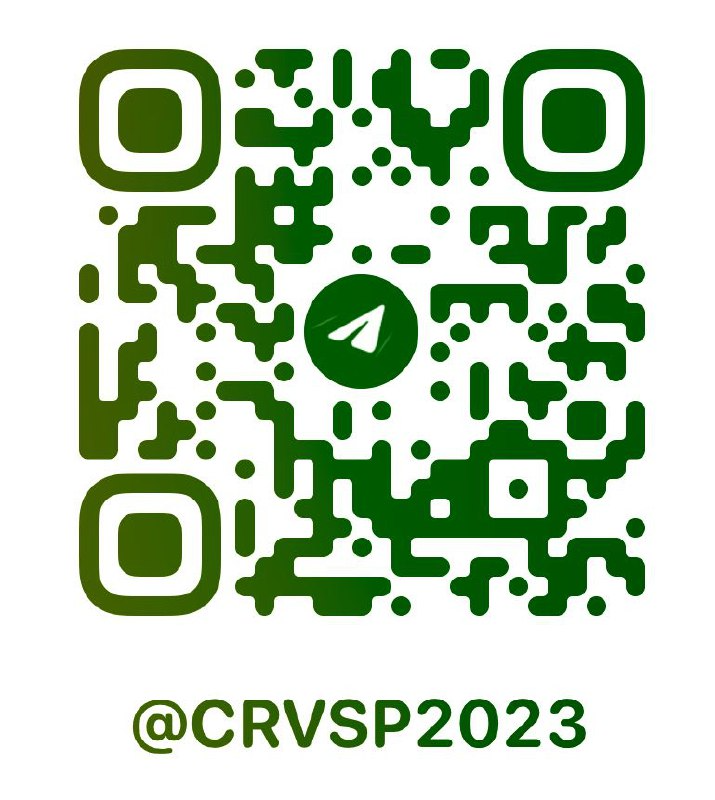 Румянцев Денис Андреевич, 
старший инструктор-методист филиала ЦРВСП в Тюменской области

Козубица Дмитрий Владимирович, старший инструктор-методист филиала ЦРВСП в Белгородской области
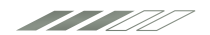 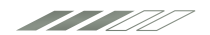